Who’s the author?
1
“To be, or not to be: that is the question:Whether ’tis nobler in the mind to sufferThe slings and arrows of outrageous fortune,Or to take arms against a sea of troubles,And by opposing end them. To die: to sleep
No more;”
2
“All the world's a stage,
And all the men and women merely players:
They have their exits and their entrances;
And one man in his time plays many parts.
 His acts being seven ages.”
William Shakespeare(1564 - 1616)
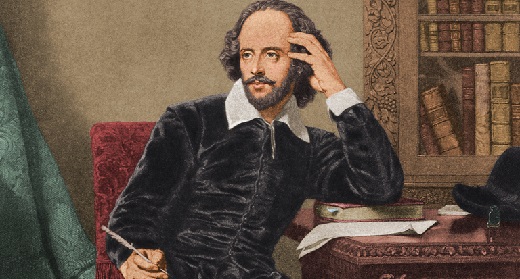 The aims of our lesson
find out what Shakespeare used in his works (a grammar method)
learn how to transform his lines into simpler sentences
talk about the ideas in Shakespeare’s creation
1. In what century was William Shakespeare active as a playwright?
A) 15th century
B) 16th century
C) 17th century
D) B and C
1. In what century was William Shakespeare active as a playwright?
A) 15th century
B) 16th century
C) 17th century
D) B and C

     Shakespeare lived from 1564 to 1616.
2. In addition to writing plays, William Shakespeare was also:
A poet who wrote over 150 sonnets
B) An actor who performed for royalty
C) A successful businessman
D) A and B
E) A, B and C
2. In addition to writing plays, William Shakespeare was also:
A poet who wrote over 150 sonnets
B) An actor who performed for royalty
C) A successful businessman
D) A and B
E) A, B and C
3. Where did Shakespeare grow up?
London
B) Oxford
C) Stratford-upon-Avon
3. Where did Shakespeare grow up?
Stratford-upon-Avon 
Oxford
C)  London
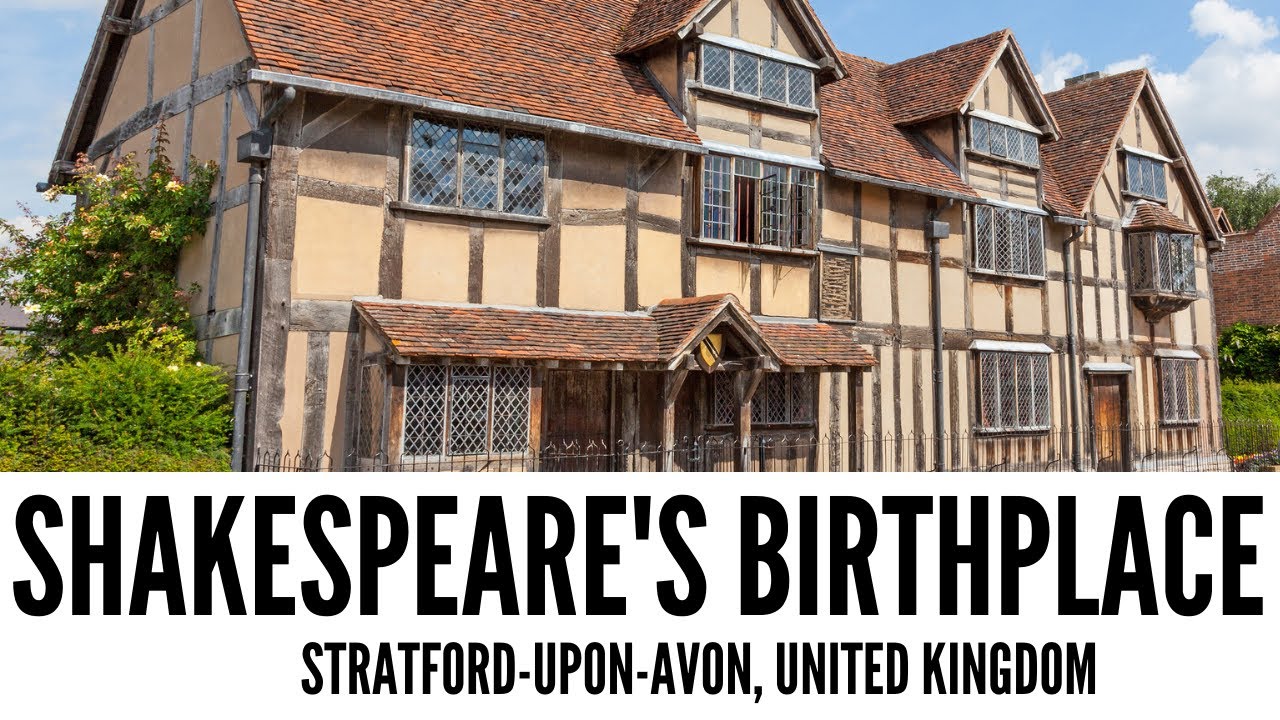 4. Which country did Shakespeare set Twelfth Night, The Merchant of Venice and Romeo and Juliet in?
England
B)  Italy
C)  Spain
4. Which country did Shakespeare set Twelfth Night, The Merchant of Venice and Romeo and Juliet in?
England
B)  Italy
C)  Spain
5. What is Shakespeare's theatre's name?
The Rose
The Globe 
The Swan
The Theatre
5. What is Shakespeare's theatre's name?
The Rose
The Globe 
The Swan
The Theatre
6. Where did Shakespeare get the story of Romeo and Juliet from?
A) He made it up
B) It was a true story
C) He borrowed it from an Italian writer
6. Where did Shakespeare get the story of Romeo and Juliet from?
A) He made it up
B) It was a true story
C) He borrowed it from an Italian writer
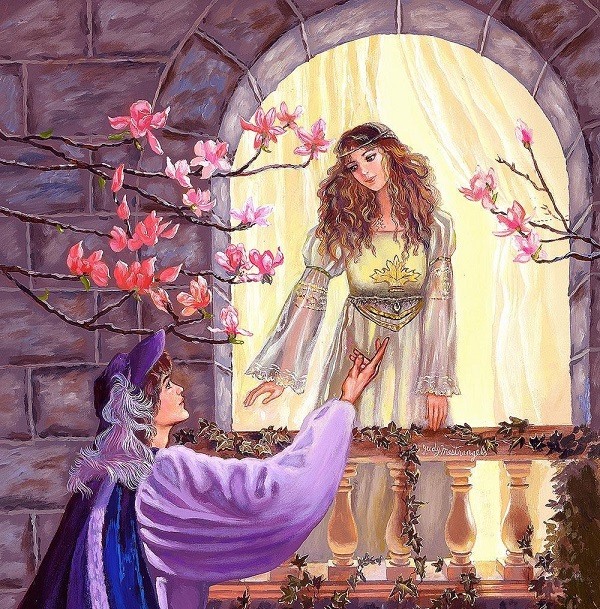 Inversion
1)The object is before the verb which is followed by the subject.         O + V + S
 2) The object is before the subject which is followed by the verb.   O + S + V
1
Sometime too hot the eye of heaven shines, And often is his gold complexion dimmed, And every fair from fair sometime declines,
By chance, or nature’s changing course untrimmed:
    So long as men can breathe, or eyes can see,So long lives this, and this gives life to thee
2
GLOUCESTER: 
        Now is the winter of our discontent    Made glorious summer by this sun of York;    And all the clouds that lour’d upon our house    In the deep bosom of the ocean buried.
3
Of honourable reckoning are you both;
      And pity ‘tis you lived at odds so long.
      But now, my lord, what say you to my suit?
4
From fairest creatures we desire increase,  That thereby beauty's rose might never die,  But as the riper should by time decease,  His tender heir might bear his memory..
5
MACBETH: 
“If’t be so, For Banquo’s issue have I fil’d my mind,
  For them the gracious Duncan have I murther’d,Put rancors in the vessel of my peaceOnly for them, and mine eternal jewelGiven to the common enemy of man,To make them kings -the seed of Banquo kings!
Romeo and Juliet
What's in a name? That which we call a rose By any other name would smell as sweet; So Romeo would, were he not Romeo call'd, Retain that dear perfection which he owes Without that title. Romeo, doff thy name, And for that name which is no part of thee Take all myself.
As you like it
All the world's a stage,    And all the men and women merely players:    They have their exits and their entrances;    And one man in his time plays many parts.
        His acts being seven ages.
The Merchant of Venice
O hell! What have we here?   A carrion Death, within whose empty eye   There is a written scroll! I'll read the writing.   All that glitters is not gold;   Often have you heard that told:   Many a man his life hath sold   But my outside to behold